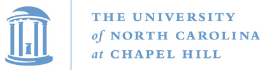 COMP 520 - Compilers
Lecture 11 – Recap of Contextual Analysis in PA3
1
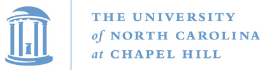 Midterm 1 Results
Maximum: 100 (18)
Median: 95.5
Mean: 94.8
2
COMP 520: Compilers – S. Ali
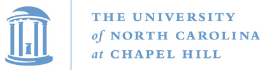 Midterm 1 Results (2)
Question 2: comparable to previous midterm
Question 3: was exactly from a previous midterm
Question 4: was harder than a previous midterm
3
COMP 520: Compilers – S. Ali
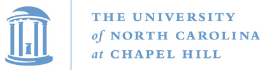 Midterm 1 Results (3)
Question 2: comparable to previous midterm
Question 3: was exactly from a previous midterm
Question 4: was harder than a previous midterm

In comparison, the average for this class was more than 10 points higher than an earlier class
4
COMP 520: Compilers – S. Ali
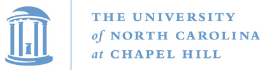 Upcoming Code Generation
We will have a few in-class demos where we SHOW how a processor works.

Will show visualizations of what will happen in a program in some live demos.
5
COMP 520: Compilers – S. Ali
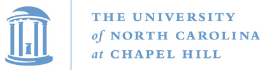 LL(1), 4 Statement Cases
this(.id)*(= Expr ;| [Expr] = Expr ; | ( ArgList? ) ; )
  | boolean id = Expr ;
  | id (  .id(.id)*(=Expr;|[Expr]=Expr;|(ArgList?);)
	| =Expr; | (ArgList?);
	| [(] id = Expr;|Expr] = Expr;) 	
	| id = Expr; 	
)
Was missing from earlier slide
6
COMP 520: Compilers – S. Ali
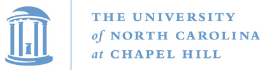 Please note: miniJava
7
COMP 520: Compilers – S. Ali
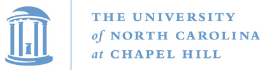 Programming Assignment 3
Identification and Type-Checking
8
COMP 520: Compilers – S. Ali
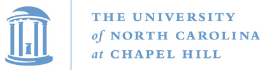 You own the ASTs for PA3 and forward
Can add, edit, remove any ASTs you want.
9
COMP 520: Compilers – S. Ali
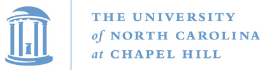 Strategy
Two separate Visitor implementations
First identification, then type-checking
10
COMP 520: Compilers – S. Ali
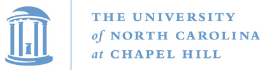 Strategy (2)
Two separate Visitor implementations
First identification, then type-checking

It is possible to do this in one AST traversal.Optional, is a PA5 extra credit item.
11
COMP 520: Compilers – S. Ali
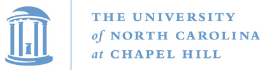 Identification Goal
Every Identifier gets a “decl” field added,of type Declaration
We want to locate where every identifier is declared.

Could be a VarDecl, ParameterDecl, MemberDecl, ClassDecl
12
COMP 520: Compilers – S. Ali
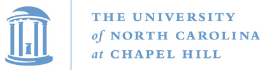 Why?
Why is it that only syntax checking, and context checking is enough for ensuring an input program is correct?
13
COMP 520: Compilers – S. Ali
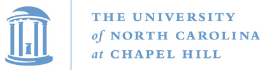 Today
First, we will cover type-checking
Then, we will page identification back in

Goal: Learn how to properly ensure type checking is implemented, and go backwards to determine how to enable type checking with identification.
14
COMP 520: Compilers – S. Ali
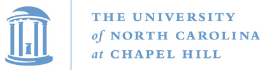 PA3 – Type Checking
15
COMP 520: Compilers – S. Ali
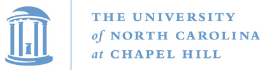 Type-Checking Table
16
COMP 520: Compilers – S. Ali
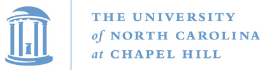 miniJava – Types must match
For miniJava, the types must match. There is no automatic type conversions nor manual typecasting.
17
COMP 520: Compilers – S. Ali
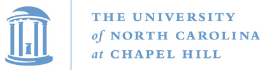 miniJava – Types must match
For miniJava, the types must match. There is no automatic type conversions nor manual typecasting.

Does this mean we can use a REALLY simple type-checking table where both types must match, and the result type is that type?
18
COMP 520: Compilers – S. Ali
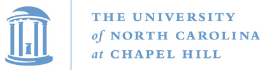 miniJava – Types must match
Does this mean we can use a REALLY simple type-checking table where both types must match, and the result type is that type?

Still need to formally clarifyType rules.
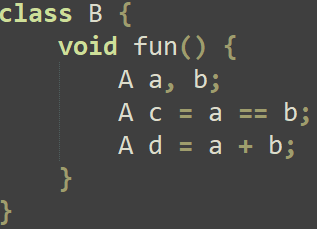 19
COMP 520: Compilers – S. Ali
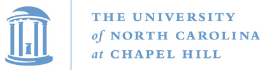 Type-Checking Table (2)
20
COMP 520: Compilers – S. Ali
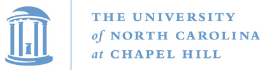 ClassType
If two objects are both ClassType, are they comparable?
21
COMP 520: Compilers – S. Ali
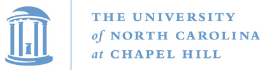 ClassType (No polymorphism in miniJava)
If two objects are both ClassType, are they comparable?

No, the underlying Identifier text must match.
Why is this enough?
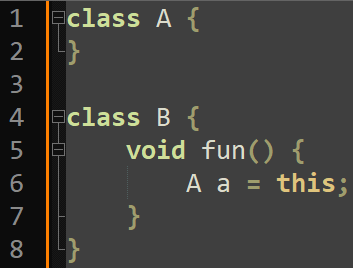 22
COMP 520: Compilers – S. Ali
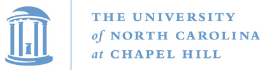 What type is ArrayType?
Recall: new int[4]
This expression is of ArrayType(IntType)
Thus, it can only be assigned to variables of typeArrayType(IntType)

IntType is shorthand for:BaseType( TypeKind.INT )
23
COMP 520: Compilers – S. Ali
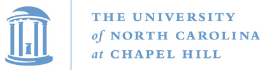 What type is ArrayType? (2)
For array types:
First: Are both types ArrayType?
Second: Do the element types match? (Recursion)

Recursion needed to match ArrayType of ArrayType of ArrayType of ClassType.
24
COMP 520: Compilers – S. Ali
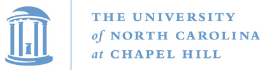 Type-Checking Methods
Scoped Identification only uses context and identifiers. Therefore, overloading methods by parameter types/counts is not allowed in miniJava.
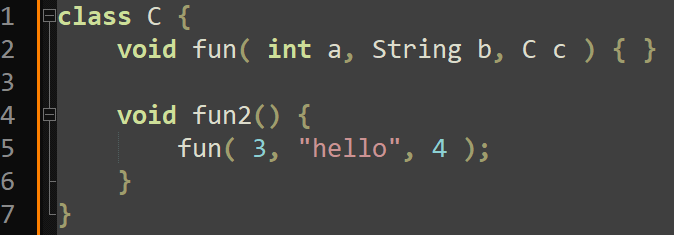 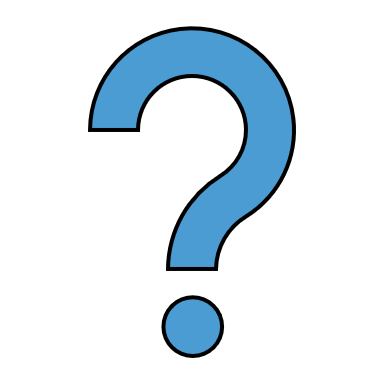 25
COMP 520: Compilers – S. Ali
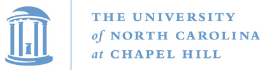 Type-Checking Methods (2)
As such, make sure there is an expression for every parameter, and that the types match.
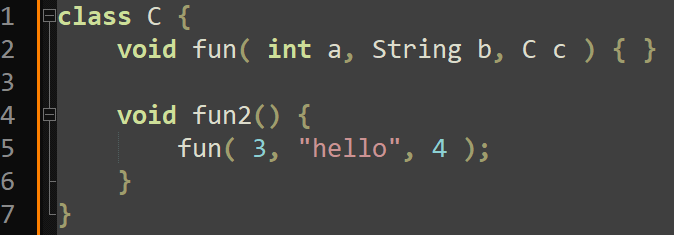 26
COMP 520: Compilers – S. Ali
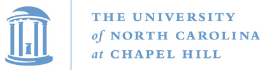 Type Errors
The ErrorType is compatible with ALL other types, and the result type is always another ErrorType and this does not cause an error to be reported.

If a type is not allowed in an operation with another type, then the result type is an ErrorType.
27
COMP 520: Compilers – S. Ali
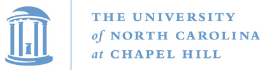 Unsupported Type
The UNSUPPORTED type is not compatible with any type (including itself) and causes an error to be reported. The result type will be ErrorType.

Make sure String’s type is UNSUPPORTED, otherwise String can be initialized with new String(), which is not implemented in miniJava.
28
COMP 520: Compilers – S. Ali
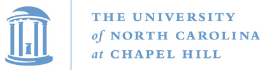 Unsupported Type (2)
The String predefined class is an UNSUPPORTED type.
String is not supported in miniJava, but available to be implemented as a part of PA5.

We need String to be able to declare the main method.
29
COMP 520: Compilers – S. Ali
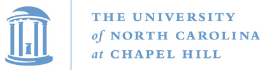 Unsupported Type (3)
30
COMP 520: Compilers – S. Ali
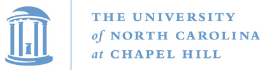 Unsupported Type (4)
31
COMP 520: Compilers – S. Ali
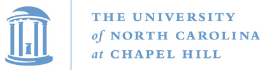 Type-Checking Strategy (1)
Implement a TypeChecking Visitor that uses a TypeDenoter return type.

Visiting a node synthesizes a TypeDenoter for that type.
32
COMP 520: Compilers – S. Ali
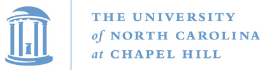 Traverse an AST bottom-up?
Not talking about SR parsing here.
We’re done with Parsing and Syntactic Analysis
33
COMP 520: Compilers – S. Ali
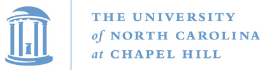 Traverse an AST bottom-up? (2)
The leaf nodes of an AST are visited first.
Why?
34
COMP 520: Compilers – S. Ali
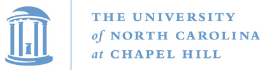 Traverse an AST bottom-up? (2)
The leaf nodes of an AST are visited first.

If I have an expression: int b = 20 + 5 * 100
I don’t know the type of that expression just by looking at the “Expression” AST
35
COMP 520: Compilers – S. Ali
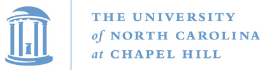 Traverse an AST bottom-up? (3)
If I have an expression: int b = 20 + 5 * 100
I don’t know the type of that expression just by looking at the “Expression” AST
36
COMP 520: Compilers – S. Ali
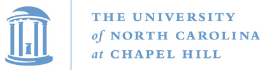 Traverse an AST bottom-up? (3)
If I have an expression: int b = 20 + 5 * 100
S
E
$
T
T
Op +
20
(
E
)
T
T
Op *
100
5
37
COMP 520: Compilers – S. Ali
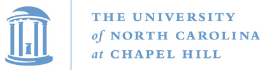 Traverse an AST bottom-up? (4)
If I have an expression: int b = 20 + 5 * 100
S
E
$
INT
INT
T
T
Op +
20
(
E
)
T
T
Op *
INT
INT
100
5
38
COMP 520: Compilers – S. Ali
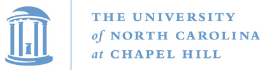 Traverse an AST bottom-up? (5)
If I have an expression: int b = c + d * e
S
E
$
T
T
Op +
c
(
E
)
T
T
Op *
e
d
39
COMP 520: Compilers – S. Ali
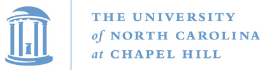 Traverse an AST bottom-up? (5)
If I have an expression: int b = c + d * e
S
How can we determine the type of c, d, e (and b)?
E
$
T
T
Op +
c
(
E
)
T
T
Op *
e
d
40
COMP 520: Compilers – S. Ali
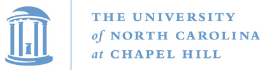 Type-Checking Strategy (2)
Implement a TypeChecking Visitor that uses a TypeDenoter return type.

Visiting a node synthesizes a TypeDenoter for that type.
Create a method, input is the two TypeDenoters, (or one for Unary), and output is the resultant TypeDenoter.
41
COMP 520: Compilers – S. Ali
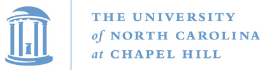 Type-Checking Strategy (3)
Implement a TypeChecking Visitor that uses a TypeDenoter return type.

Visiting a node synthesizes a TypeDenoter for that type.
Create a method, input is the two TypeDenoters, (or one for Unary), and output is the resultant TypeDenoter.
Or create a table, but that would have a lot of null entries.
42
COMP 520: Compilers – S. Ali
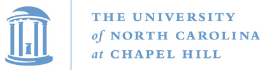 Type-Checking Strategy (2)
Ensure index expressions are integers
	A[ IndexExpr ]
Ensure condition expressions in if/while are Boolean
	if( CondExpr ) / while( CondExpr )
Ensure operands are compatible, and return the appropriate type when visiting that BinExpr/UnaryExpr
	A a;
	a = 3 + a;
43
COMP 520: Compilers – S. Ali
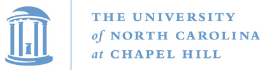 Back to Identification
44
COMP 520: Compilers – S. Ali
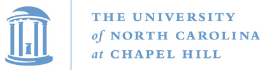 Scoped Identification Stack
Some languages do not let you access all members in a stack.
This is not the case for Java.
45
COMP 520: Compilers – S. Ali
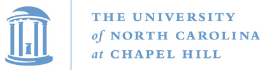 Scoped Identification Stack (2)
Some languages do not let you access all members in a stack.
This is not the case for Java.

Actually, this is mostly not a case for a lot of languages
For example, std::priority_queue says you can’t iterate through it, but you can just get the underlying container.
46
COMP 520: Compilers – S. Ali
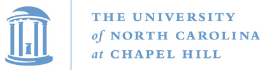 Upcoming Side Note*
As we will see, many language constraints like public/private are only enforced at the compiler,…
Except interpreted languages, then it is enforced by the interpreter.
Key point: hardware doesn’t care, memory is memory.
47
COMP 520: Compilers – S. Ali
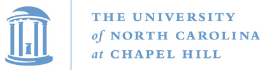 Identification Cache
Identifier “x” only makes sense in context.
Even if two identifiers’ underlying text is the same,the declaration can be different when appearing in different parts of the code.
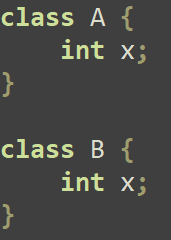 Both use “x” as the identifier,but can only tell them apart in context.
48
COMP 520: Compilers – S. Ali
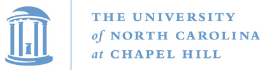 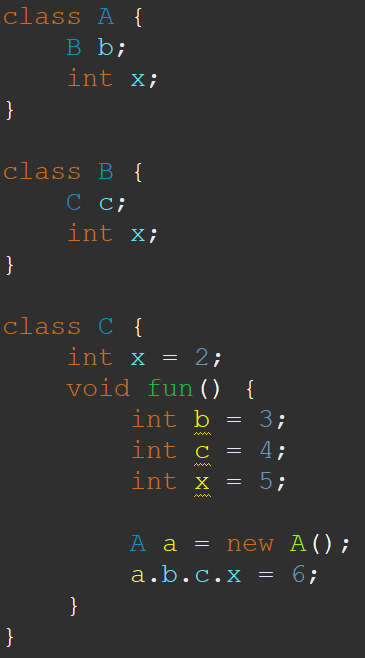 Left-most Reference
Only the left-most reference should be resolved normally (start at the top of the SI stack, then work down).
Once you know the Declaration of the left-most reference, you have a context.
49
COMP 520: Compilers – S. Ali
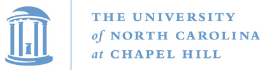 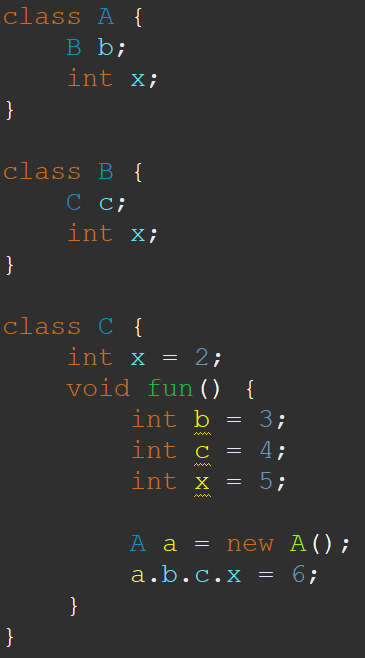 Left-most Reference
QualRef(LHS,RHS): LHS is a Reference, and RHS is an Identifier.
With the type of the LHS (the context), resolve the RHS.
a.b means “.b” is resolved in the context of the type of “a”, which is class “A”.
50
COMP 520: Compilers – S. Ali
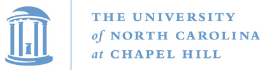 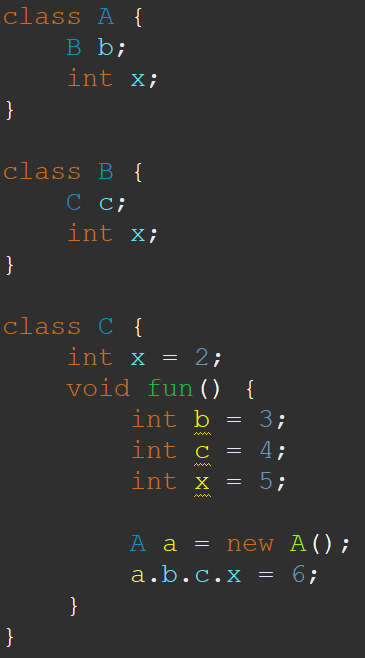 Left-most Reference
With the type of the LHS (the context), resolve the RHS.
Note: this means that you can bypass local variables.

“a.b.c.x” but “b”, “c”, “x” were all locally defined.
51
COMP 520: Compilers – S. Ali
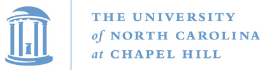 QualRef Strategy
Try to get the “context” by visiting the LHS reference.
With that context, resolve the RHS.

E.g. “a.b” will return the context of class “B”, thus allowing resolution of “a.b.c” where “c” is in the context of “B”
52
COMP 520: Compilers – S. Ali
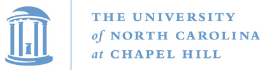 No one strategy dominates all others
How you choose to identify “context” is up to you. It can be a String, ClassDecl, TypeDenoter, etc.

Even more important to plan PA3 than other assignments before starting to code.
If you change your Visitor’s parameter or return type, you may have to redo the entire class declaration!
53
COMP 520: Compilers – S. Ali
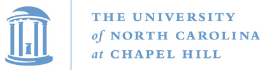 Other Contextual Constraints
54
COMP 520: Compilers – S. Ali
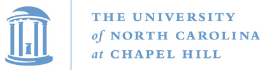 Contextual Analysis
There are contextual parts of Java (and miniJava) that do not quite fit Identification or Type Checking.
We can easily implement these as a part of either.
55
COMP 520: Compilers – S. Ali
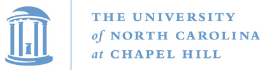 Contextual Analysis (2)
If an identifier is being declared,then it cannot be used in the expression.
Even if the expression can be evaluated first!
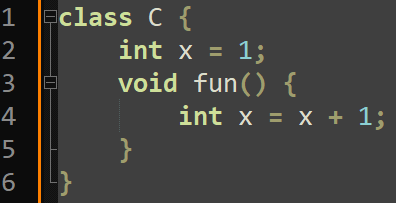 Not allowed!
56
COMP 520: Compilers – S. Ali
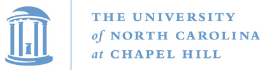 Contextual Analysis (3)
You cannot have a variable declaration onlyin a scope to itself.
A BlockStmt (new scope) is necessary for VarDeclStmt.
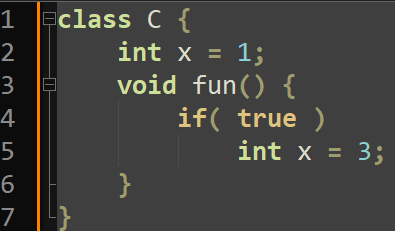 Not allowed!
57
COMP 520: Compilers – S. Ali
End
58
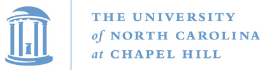 59
COMP 520: Compilers – S. Ali
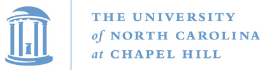 60
COMP 520: Compilers – S. Ali
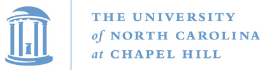 61
COMP 520: Compilers – S. Ali
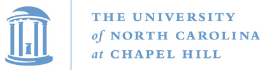 62
COMP 520: Compilers – S. Ali